а
т
р
с
м
е
-
Игровые технологии на уроках  в начальной школе
как один из способов активизации познавательной деятельности обучающихся
а
к
л
с
с
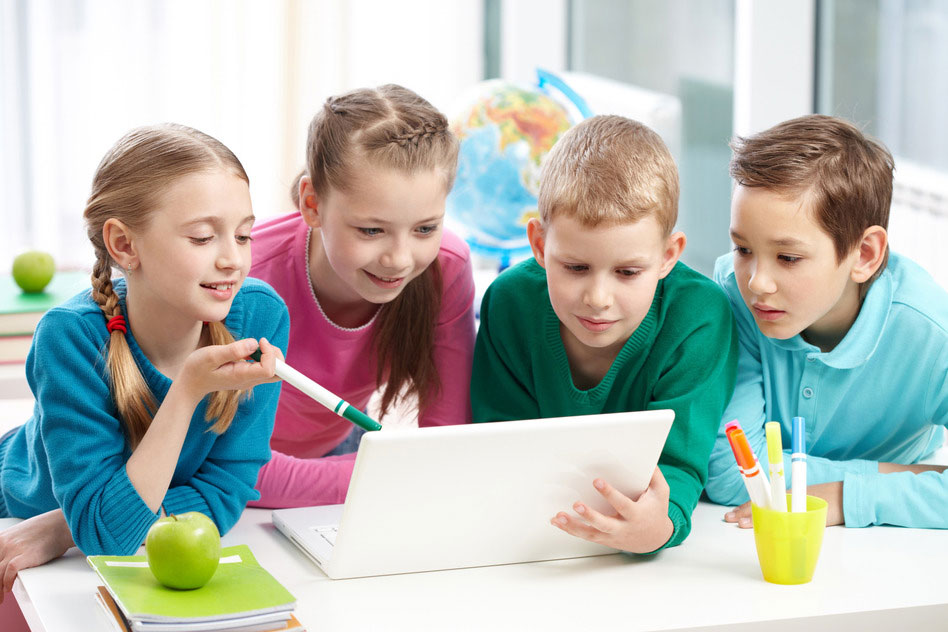 Задачи мастер класса 
-Развить творческий потенциал обучающегося
-Формировать познавательный процесс обучающегося 
- Научить самостоятельности
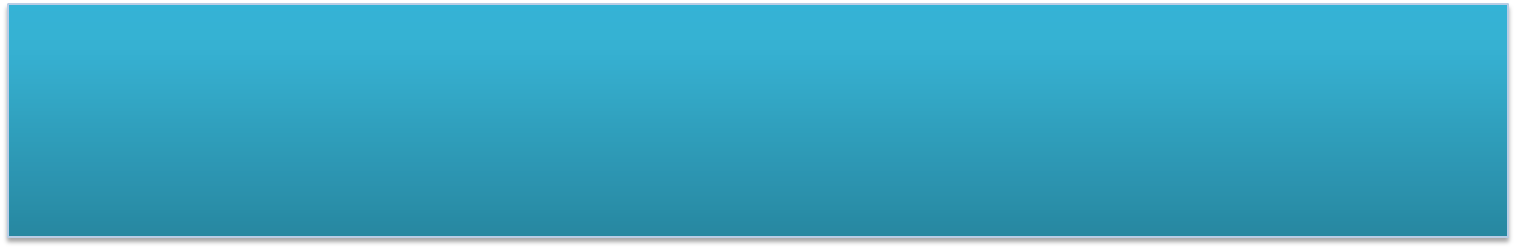 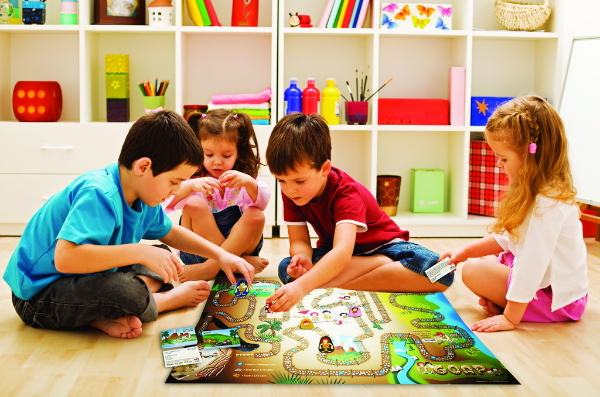 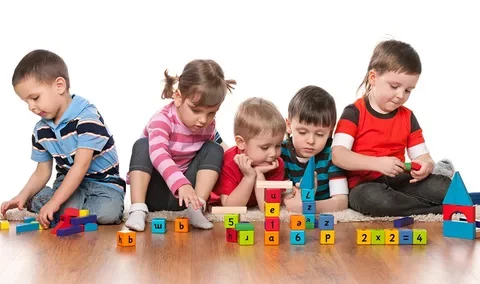 Игра - это естественная для ребёнка форма обучения. Она  часть его жизненного опыта.
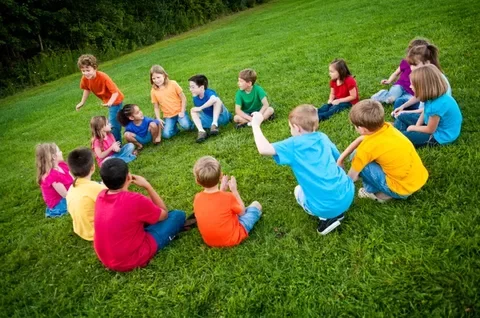 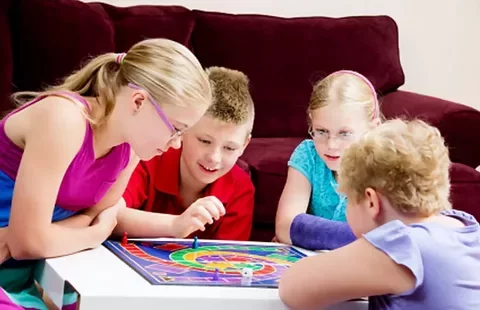 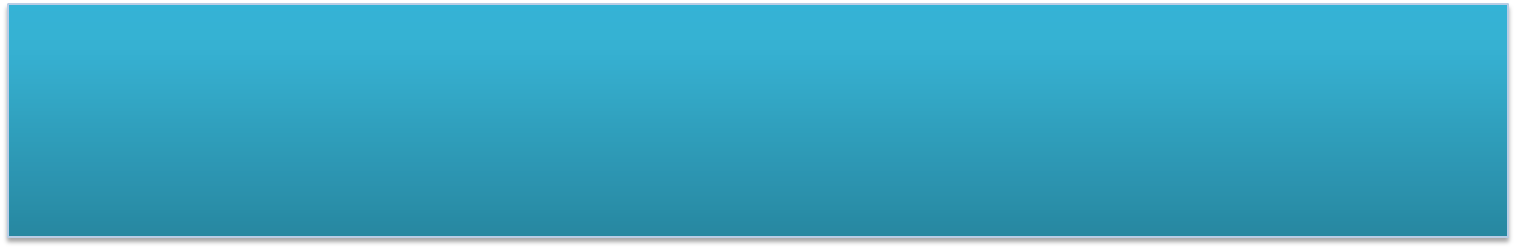 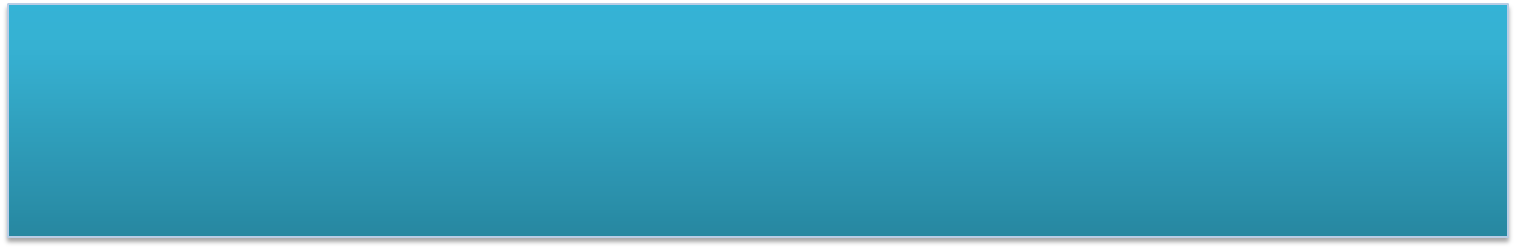 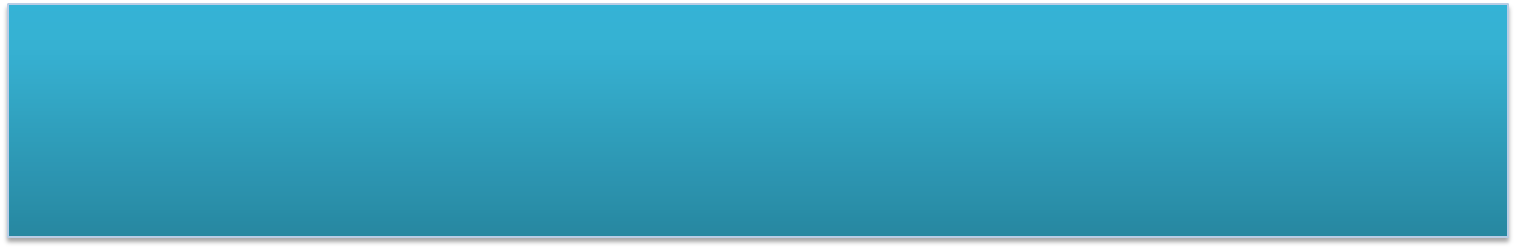 Классификация по Селевко
Герман Константинович Селевко
профессор, кандидат педагогических наук, автор «Энциклопедии образовательных технологий»
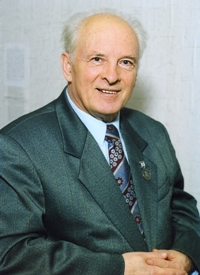 настольные
 дидактические
 подвижные
 деловые
интеллектуальные
 интерактивные
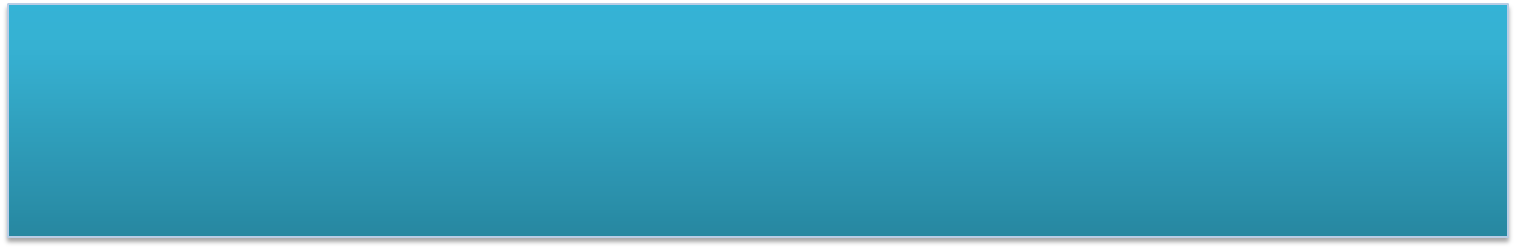 Дидактические игры -
и
г
это вид учебных занятий, организуемых в виде учебных игр, реализующих ряд принципов игрового, активного обучения и отличающихся наличием правил, фиксированной структуры игровой деятельности и системы оценивания, один из методов активного обучения.
а
Игры-упражнения
 Игры-путешествия
 Игры-соревнования
р
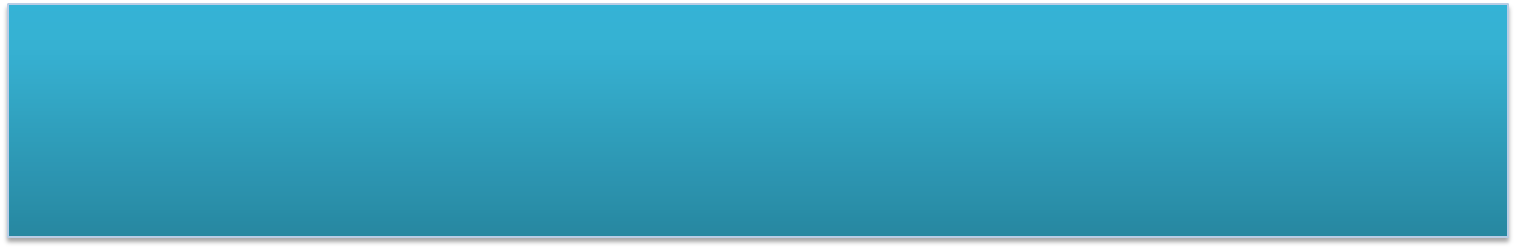 Классификация дидактических игр
и
Фонетические и орфоэпические игры
Лексико-фразеологические игры
Игры по морфемике и словообразованию
 Игровые задания, направленные на отработку орфографических и пунктуационных норм 
Синтаксические игры. 
Морфологические игры
г
р
а
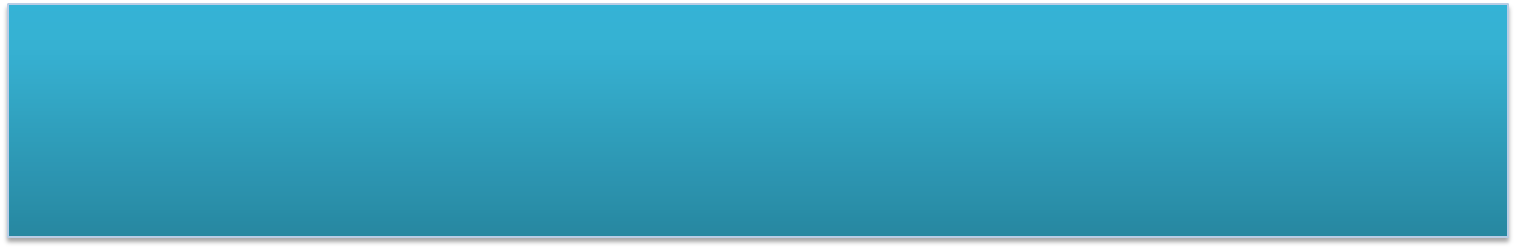 Игровые технологии представляют огромный интерес для педагогов
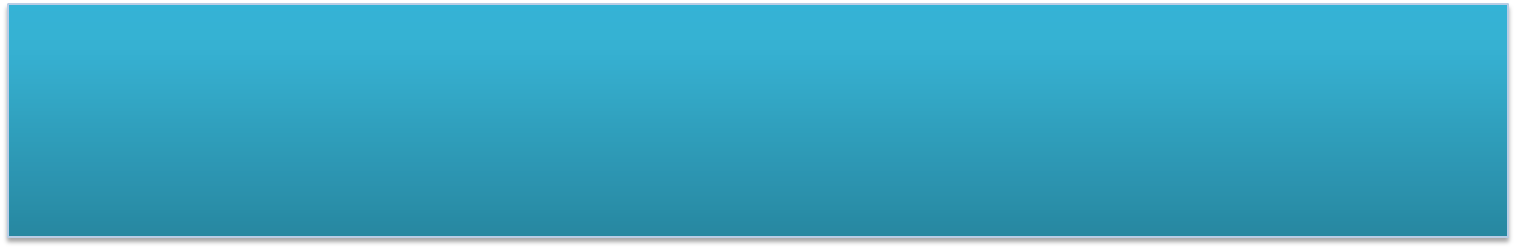 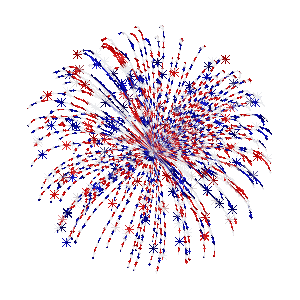 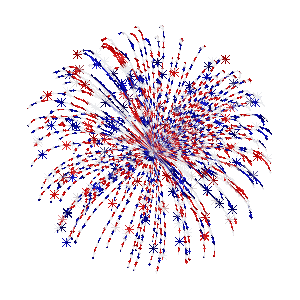 р
г
а
и
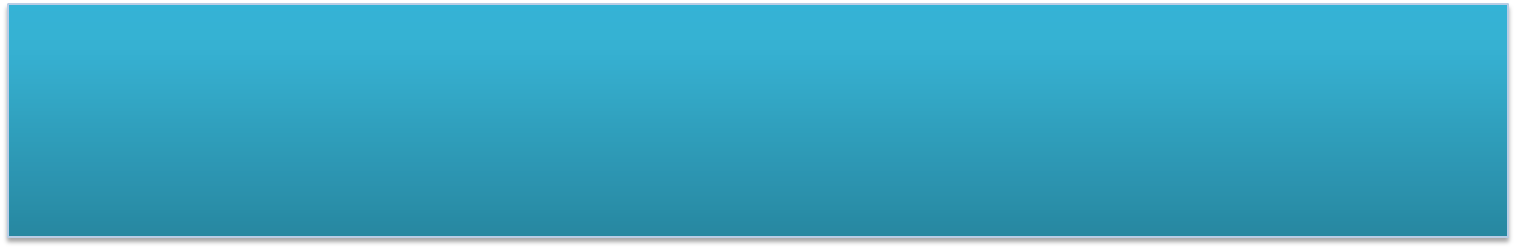 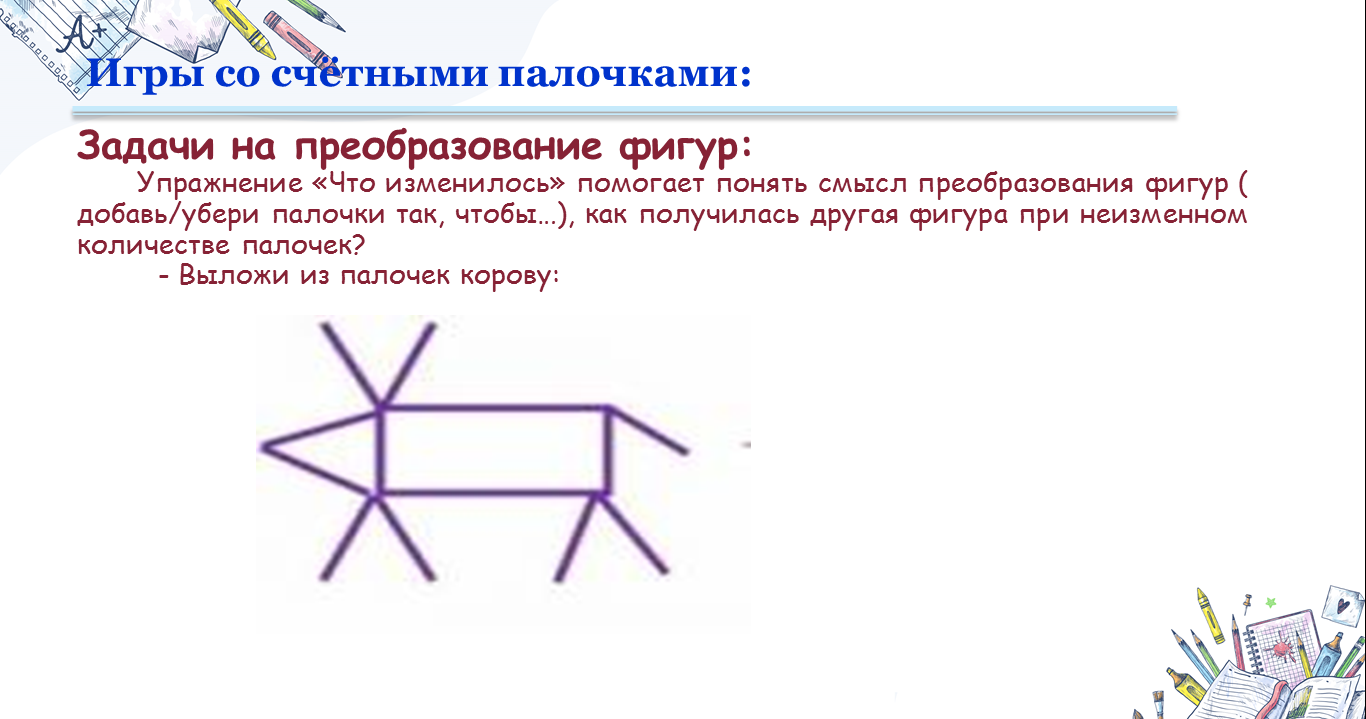 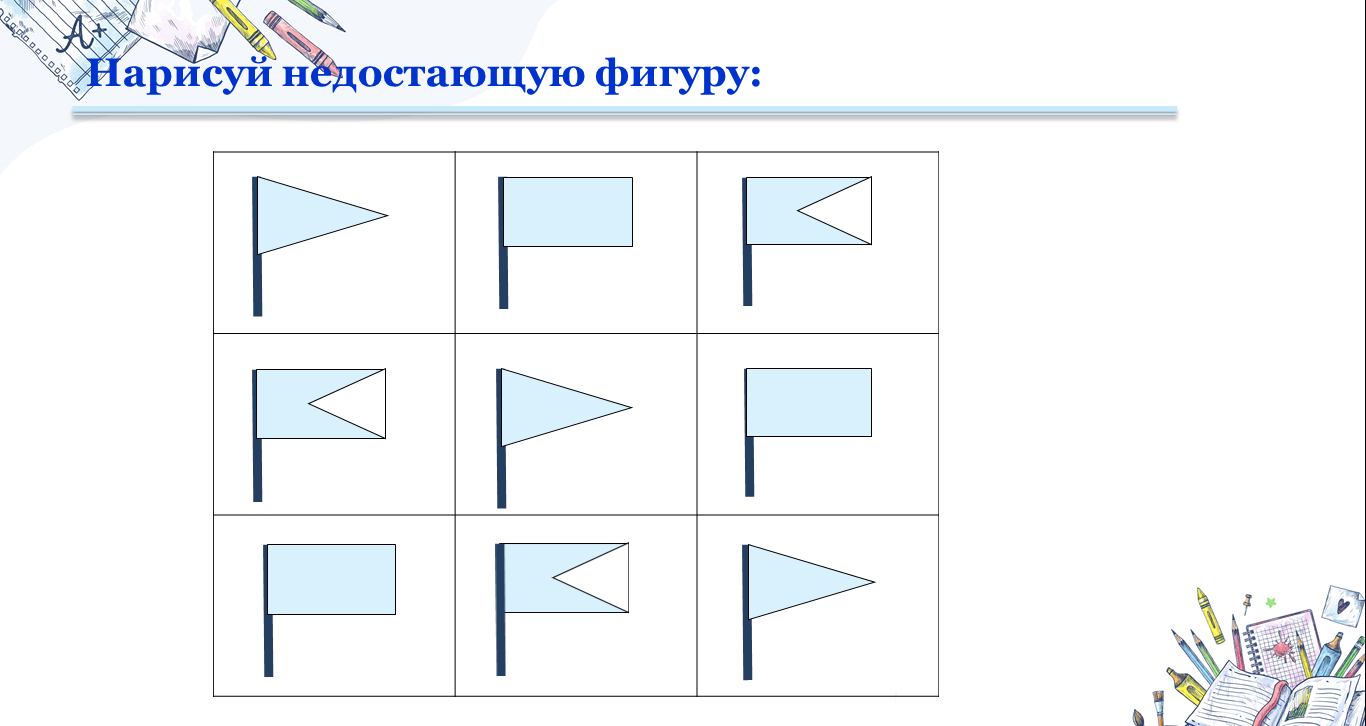 О
Ы
Ы
В
Д
В
использование игровых технологий обеспечивает гибкость образовательного процесса, повышает познавательный интерес учащихся, способствует творческой активности.
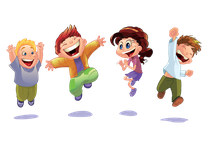 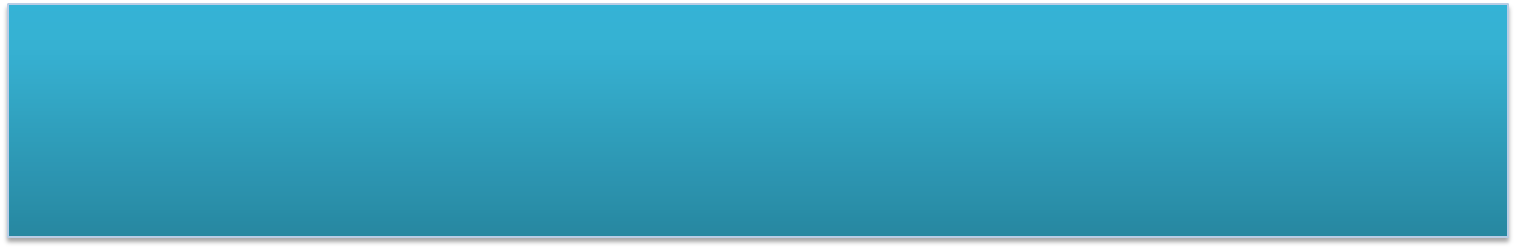 Спасибо за внимание
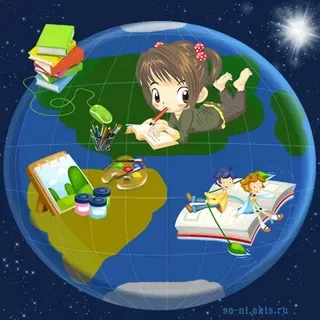 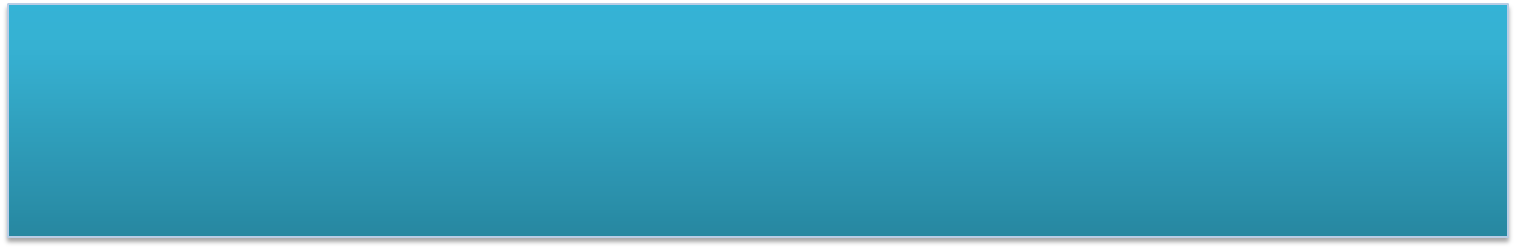